The Ahlul Bayt (as) 
             in the Holy Qur`an
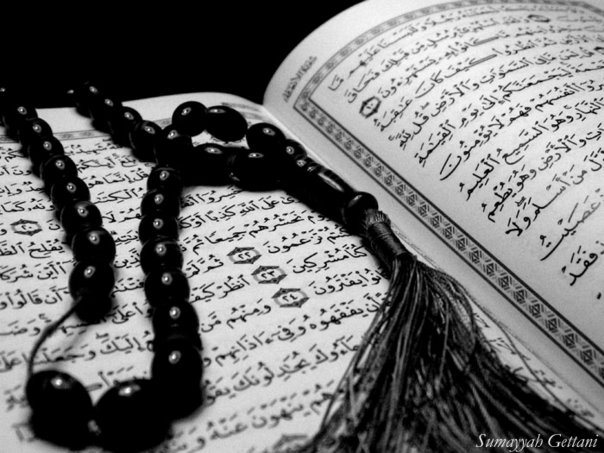 QA
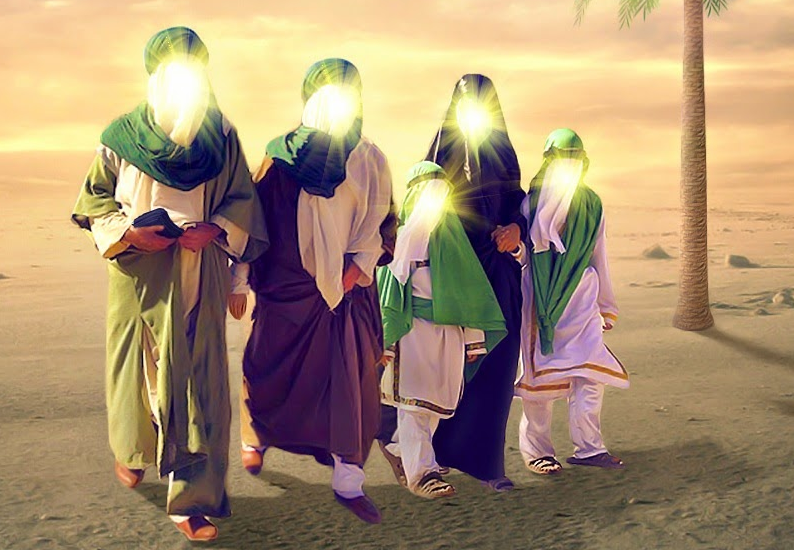 Lesson 8
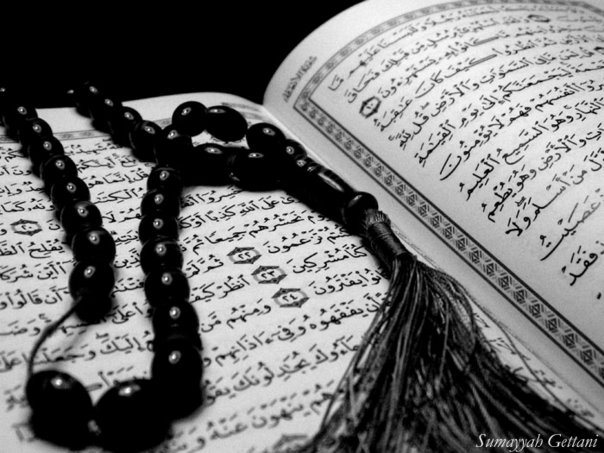 QA
LO:
Imamah in the Quraan
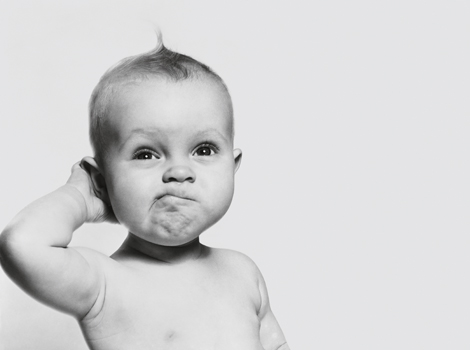 Starter:
Recap: Briefly summarise the story of the beggar, orphan and captive from last lesson.
 
What lesson can we learn from it?
What do the people below all have in common?
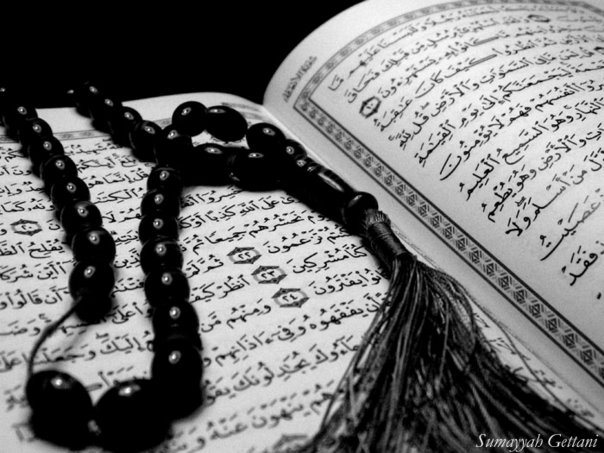 QA
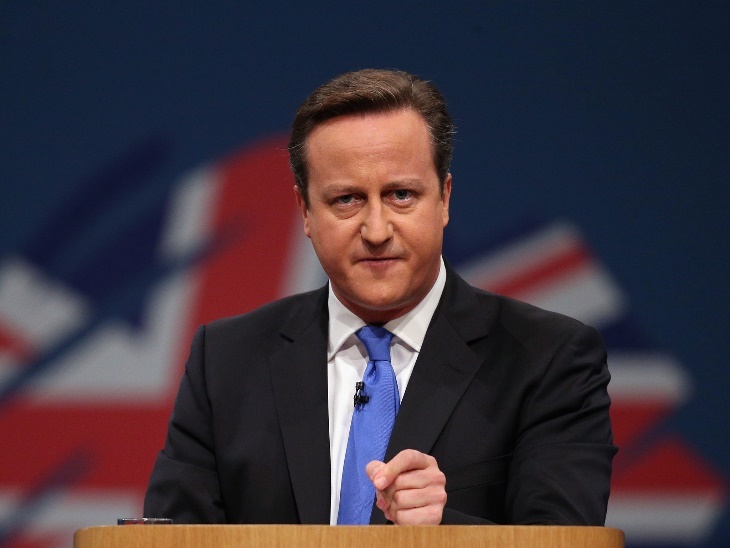 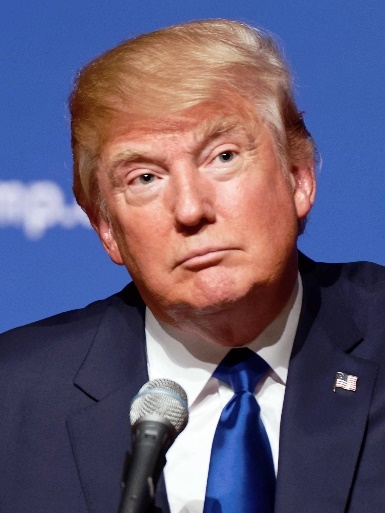 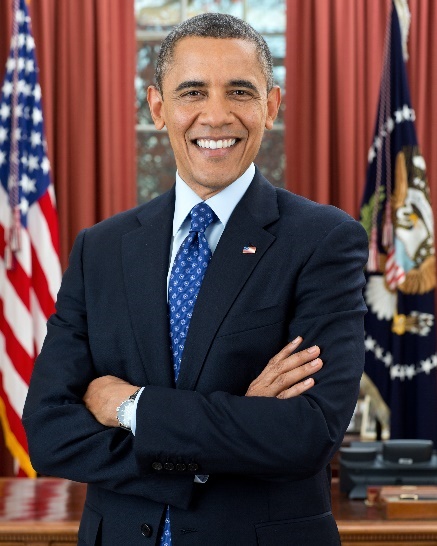 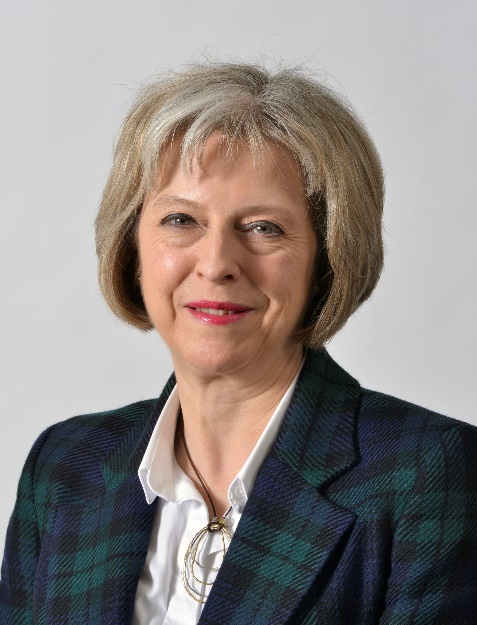 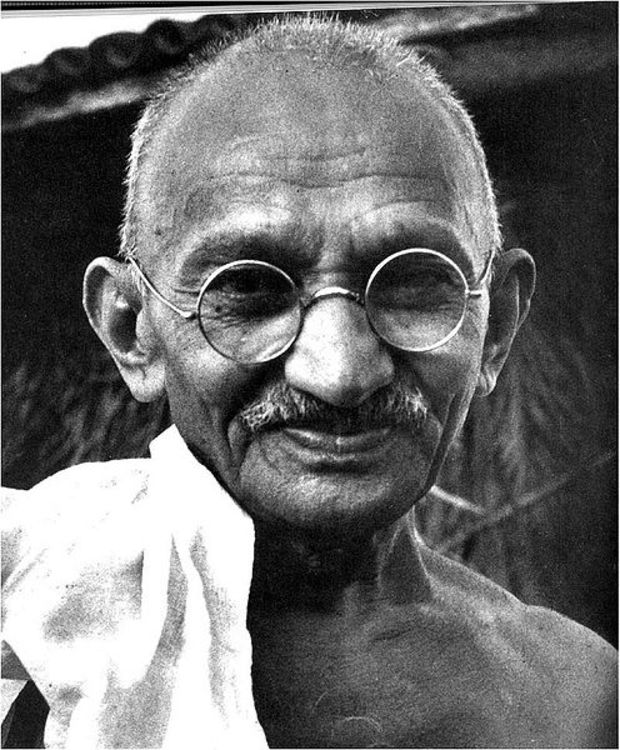 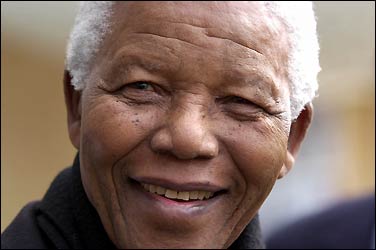 How are they appointed to their position?
[Speaker Notes: Answer: All leaders
Selected through democracy]
What about leaders in Islam?
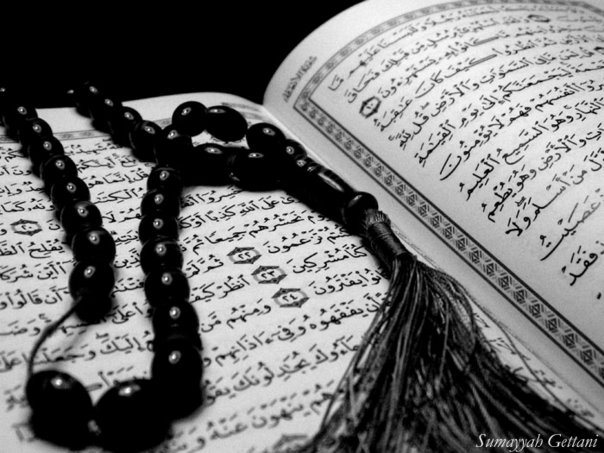 QA
Just has Allah (swt) has created all beings, it is He himself who appoints his representatives on earth

HUMANS CANNOT CHOOSE THEIR LEADERS THEMSELVES
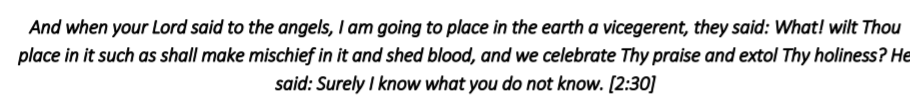 The Story of Prophet Musa (A)
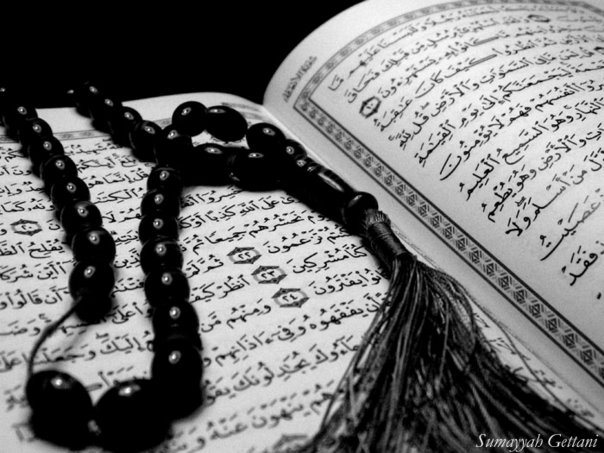 QA
When Prophet Mūsā (A) was entrusted with his mission to rescue the Banū Isrāʾīl, he wanted to have the his brother, Hārūn as his helper and deputy.

However, even though he was a prophet, he could not and did not select Hārūn for this role by himself. 

He had to seek Allāh (SWT)'s permission…


What do you predict Allah (swt)’s response was to Prophet Musa’s (A) wish?
[Speaker Notes: Stress: even though he was a prophet, he could not and did not select Hārūn for this role by himself

Go around the class and ask for the opinions of your students]
Prophet Musa (A) asking permission…
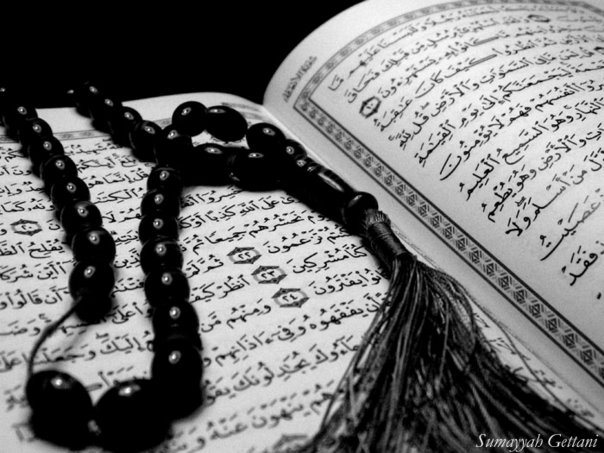 QA
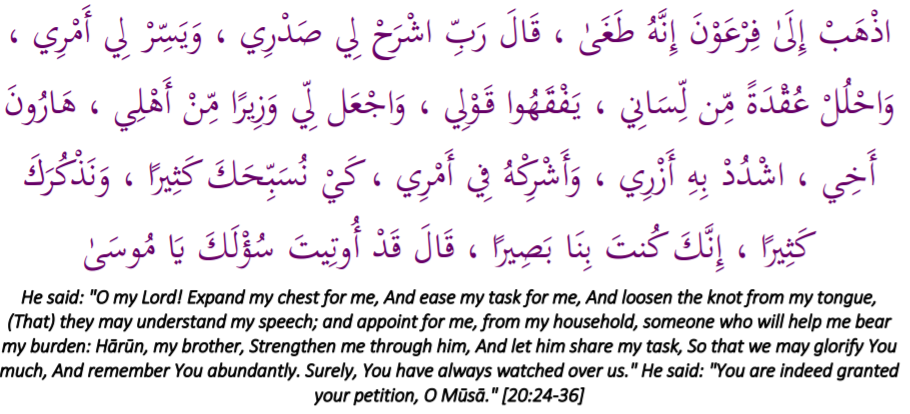 He said: "O my Lord! Expand my chest for me, And ease my task for me, And loosen the knot from my tongue, (That) they may understand my speech; and appoint for me, from my household, someone who will help me bear my burden: Hārūn, my brother, Strengthen me through him, And let him share my task, So that we may glorify You much, And remember You abundantly. Surely, You have always watched over us." He said: "You are indeed granted your petition, O Mūsā." [20:24-36]
What happened next?
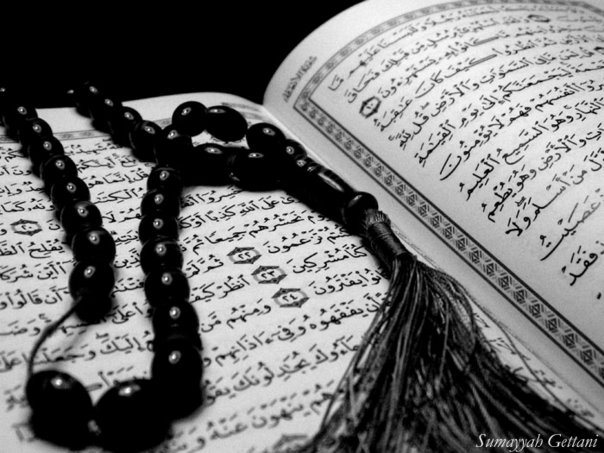 QA
Prophet Ibrāhīm (A) went through a number of very difficult tests in his life. 

With each test that he passed, he was raised to a higher position with Allāh (SWT)
a prophet
a special friend of Allāh (SWT)                                      (khalīl Allāh)
an Imām (when he reached old age)

He prayed to Allāh (SWT) requesting the great blessing of being an Imām to be granted to his progeny after him.
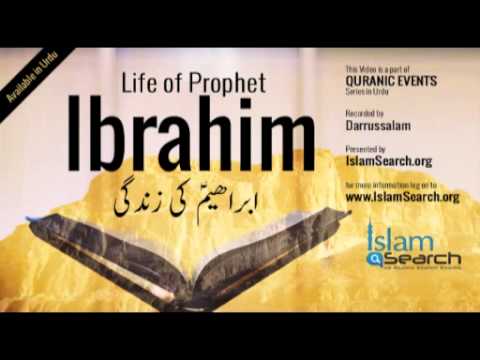 What was Allah (swt)’s response?
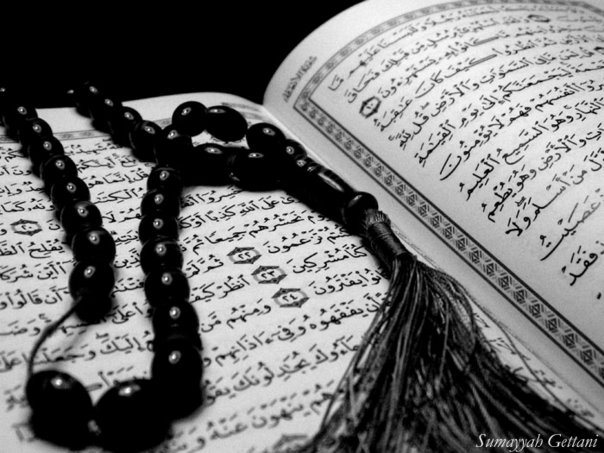 QA
And remember that Ibrāhīm was tested by his Lord with certain commands, which he fulfilled. He said: "I will make you an Imām to the Nations." He pleaded: "Does this promise apply to my descendants also?" He answered: "My promise shall not reach the unjust." [2:124]
An injust person cannot be Imam. Imams must be sinless and not worship idols.
Imams are divinely appointed
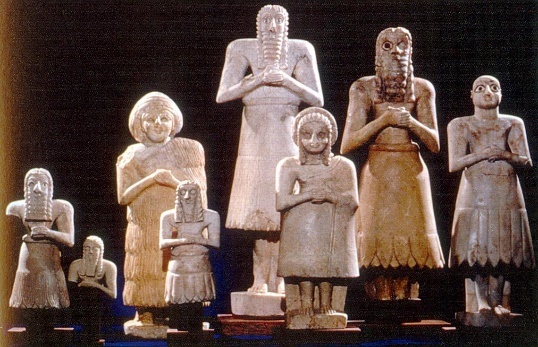 [Speaker Notes: Although Allāh (SWT) granted Prophet Ibrāhīm (A)'s wish for Imāmate in his lineage, He makes it clear that an unjust person cannot be given this position. Thus: 
a) the Imām has to be a person who has never worshipped idols (even before Islam), as that would amount to being unjust to oneself. Imām ʿAlī (A) was the only one from among the first four caliphs to fulfil this criterion. 
b) anyone who has ever been unjust himself or others by committing sins cannot become an Imām. In other words, the Imām has to be sinless (maʿṣūm). Once again, none of the first four caliphs ever claimed to be maʿṣūm other than Imām ʿAlī (A).]
Plenary
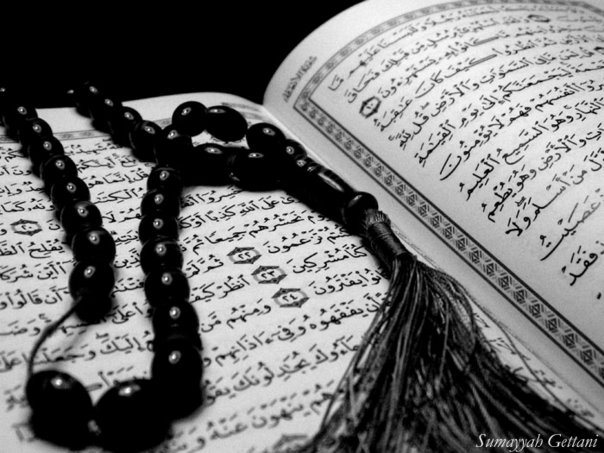 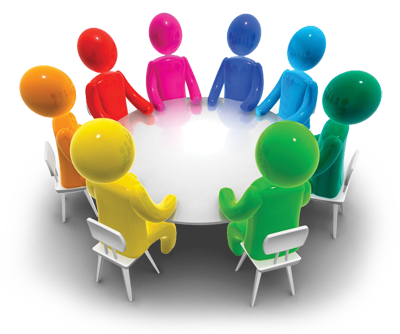 QA
Group work:
 1. What are the conditions of a leader to be appointed in Islam?
2. How are the Ahlul Bayt examples of true leaders of Islam?
[Speaker Notes: Answer: Must be appointed by Allah (swt)
Be unjust and sinless]